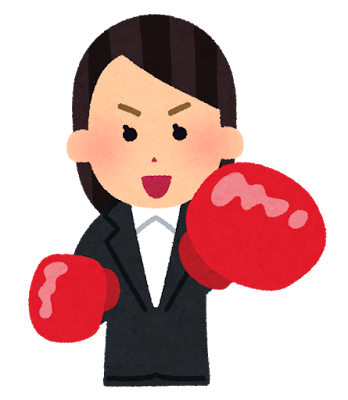 最強の営業とは？
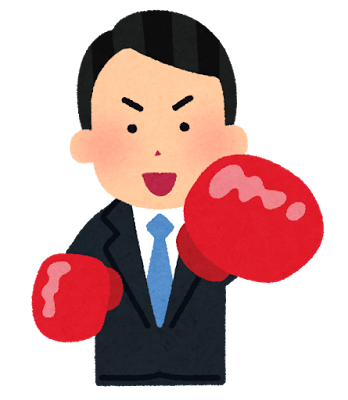 1
最強の営業とは？
競合を作らせない営業
お客様から最初に相談される存在
お客様
商談のイニシアティブを握り
プロジェクトの一切を仕切る
社内
パートナー
2
最強の営業とは？
競合を作らせない営業
お客様から最初に相談される存在
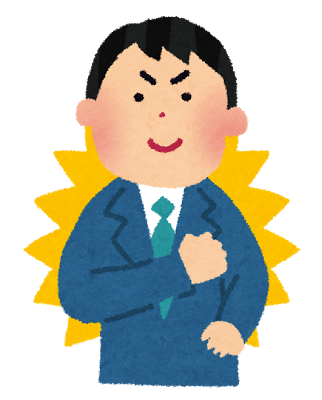 御社の課題はここにあります。

課題を解決できなければこうなります。

解決するにはこうすべきです。
最強の営業とは？
競合を作らせない営業
お客様から最初に相談される存在
1.お客様の弱点（=課題）を看破し躊躇することなくズバリと指摘できること
情報収集能力 + 考察・分析能力 + パターン化能力
2.テクノロジーやソリューションについてお客様以上の知識を持っていること
継続的アウトプット + 朝のゴールデンタイム + コミュニティ
3.お客様から話しを聞き出し、整理してまとめることができること
アウトプット思考 + フレームワーク思考 + ドキュメンテーション
最強の営業とは？
競合を作らせない営業
お客様から最初に相談される存在
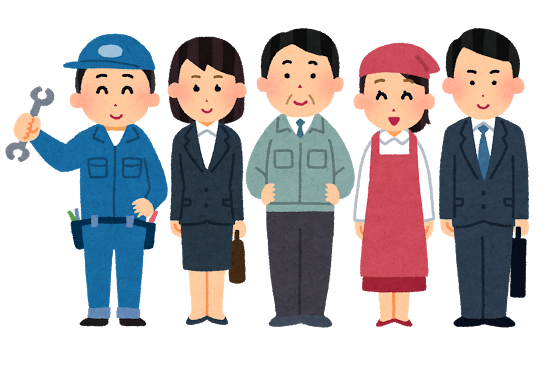 お客様の任されている仕事を
自分が任されたとき
どのように考え、
意志決定し、
行動するかを
想像すること
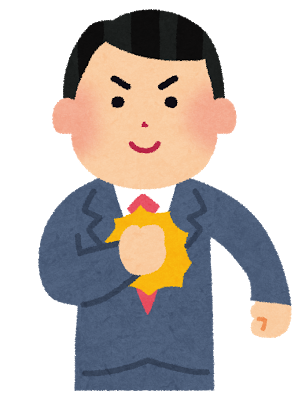 お客様の立場に立つ
最強の営業とは？
競合を作らせない営業
お客様から最初に相談される存在
まず最初に合意する
お客様からの情報
あるべき姿
お客様の状況
世の中の動向
ITトレンド
ギャップを埋める
=課題を解決する
=ソリューション
ギャップ
＝ 課 題
時間
現状
ソリューション実現の具体的な方法で合意する＝提案活動
最強の営業とは？
競合を作らせない営業
お客様から最初に相談される存在
究極の「御用聞き営業」を目指せ！
お客様のご依頼を待ち構え、
その御用に応える営業
御用聞き営業1.0
お客様の課題を掘り起こし、
その御用に応える営業
御用聞き営業2.0
御用聞き営業3.0
お客様の新しい御用を作り出し、
その御用に応える営業
最強の営業とは？
競合を作らせない営業
お客様から最初に相談される存在
L♡VE
(^_^)
お客様のビジネスに貢献したい
あの人を幸せ（＝出世?)させたい
想像力